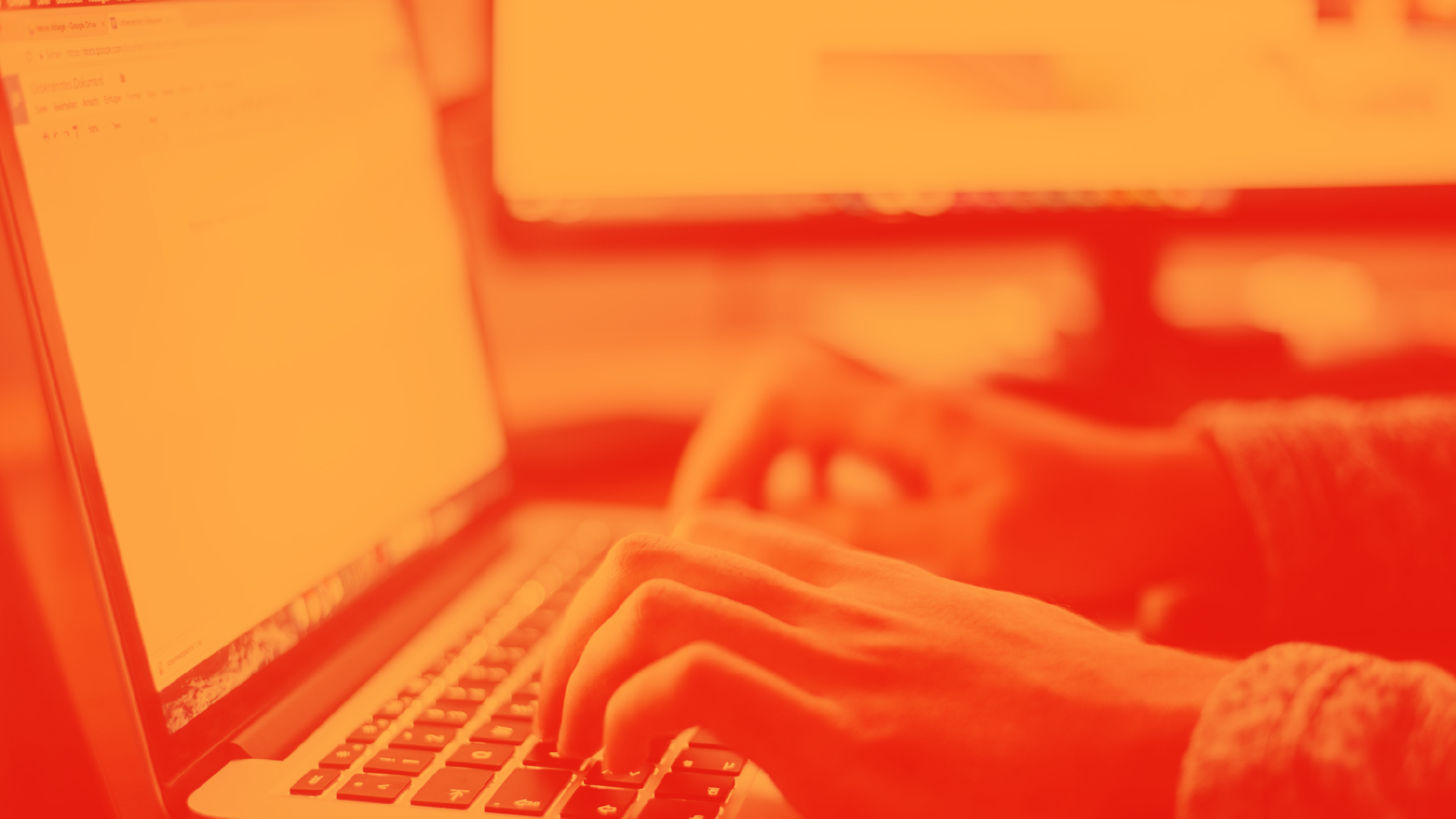 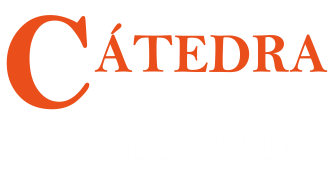 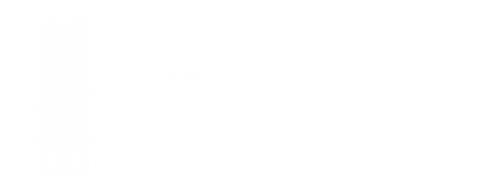 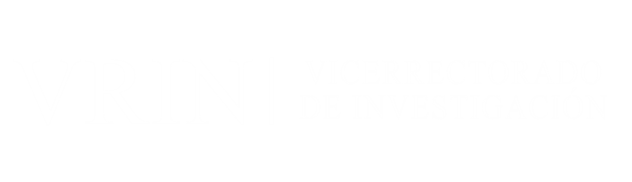 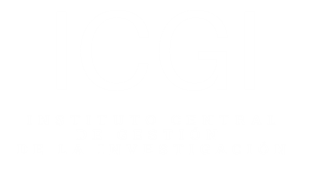 CICLO DE WEBINARS
NORMAS APA Y GESTORES BIBLIOGRÁFICOS PARA PUBLICACIONES EN REVISTAS CIENTÍFICAS
Citas bibliográficas mediante las normas APA en su séptima edición
Lic. Sandra Del Rocío Nuñez Huaman
Bibliotecóloga de la UNFV
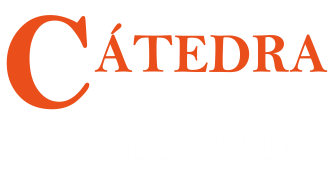 DEFINICIÓN DE CITA BIBLIOGRÁFICA
Según el diccionario de la Real Academia Española (RAE), “citar” implica "referir, anotar o mencionar los autores, textos o lugares que se alegan o discuten en lo que se dice o escribe". 

Se denomina “citar” al acto de mencionar el contenido de texto de un autor,  como muestra de que este ha sido revisado y analizado para la fundamentación de un trabajo académico. 

La cita viene a ser una breve mención que va a remitir a los lectores a la lista con los datos bibliográficos completos, ubicada al final del documento bajo el nombre de referencias. Es decir, todo aquello que se cita en el cuerpo del documento debe figurar en las referencias.
2
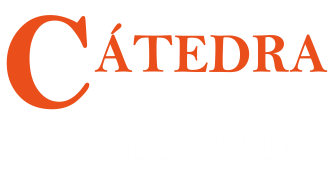 DIFERENCIAS ENTRE CITAS Y REFERENCIAS BIBLIOGRÁFICAS
Lugar en el que se mencionan:
Cita: inmediatamente se introduce el texto copiado o parafraseado de otro autor.
Referencia: al final del documento en una lista nombrada como “referencias”, dispuestas en orden alfabético para facilitar la búsqueda.

Información contenida:
Cita: nombre del autor, fecha de publicación y página publicada.Referencia: nombre del autor, fecha de publicación, nombre del documento, nombre de la revista, número de edición y página publicada, información que puede variar dependiendo del tipo de documento a referenciar.
Estructura:
  Cita: Depende si es basada en el autor o en el texto, puede ir entre paréntesis, o solo va en paréntesis la fecha de publicación. 
Referencia: Sangría francesa
3
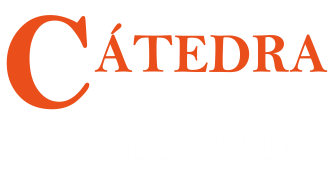 TIPOS DE CITAS
CITAS DIRECTAS (TEXTUALES):

CITAS CORTAS: Estas citas recogen las palabras textuales de una persona.
	Cuando la cita tiene menos de 40 palabras se escribe de frente en el texto, entre comillas ("") y sin cursiva. Se escribe punto después de las comillas que cierra la cita. 
CITAS LARGAS
Las citas que tienen más de 40 palabras se escriben fuera del texto, con sangría, sin comillas y sin cursiva. Al final del bloque de citas, cite la fuente de consulta y el número de página o párrafo en un paréntesis después del signo de puntuación final.
4
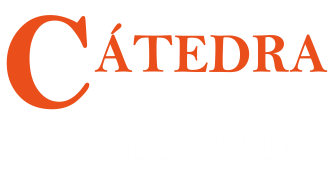 EJEMPLOS DE CITAS CORTAS
Cita corta con énfasis en el autor:
Cita corta con énfasis en el contenido:
Jennings (2019) sostiene que “la ingeniería, como todas las disciplinas de aprendizaje modernas, debe de hacerse preguntas acerca del significado social y los efectos del conocimiento que generan”.
“La ingeniería, como todas las disciplinas de aprendizaje modernas, debe de hacerse preguntas acerca del significado social y los efectos del conocimiento que generan” (Jennings, 2019, p. 30).
5
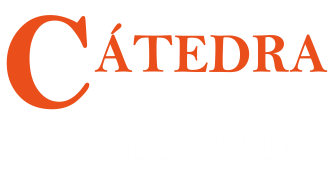 EJEMPLOS DE CITAS LARGAS
Cita basada en el texto:
En ese momento, si algo sucede a un electrón, se transmite inmediatamente al otro porque sus funciones de onda están conectadas por un hilo invisible.
Esto significa que, en cierto sentido, lo que nos ocurre a nosotros afecta de manera instantánea a cosas en lejanos confines del universo, puesto que nuestras funciones de onda probablemente estuvieron entrelazadas en el comienzo del tiempo. En cierto sentido hay una madeja de entrelazamiento que confines lejanos del universo, incluyéndonos a nosotros.
(Kaku, 2009, p. 90)
Cuando las partículas tienen esta relación, se dice que están entrelazadas mecanocuánticamente, el concepto de que partículas tienen una conexión profunda que las vincula.
6
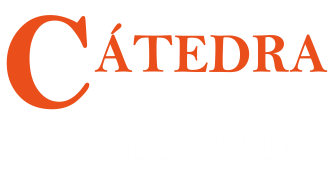 EJEMPLOS DE CITAS LARGAS
Cita basada en el autor:
En ese momento, si algo sucede a un electrón, se transmite inmediatamente al otro porque sus funciones de onda están conectadas por un hilo invisible. Kaku (2009) afirma:
Esto significa que, en cierto sentido, lo que nos ocurre a nosotros afecta de manera instantánea a cosas en lejanos confines del universo, puesto que nuestras funciones de onda probablemente estuvieron entrelazadas en el comienzo del tiempo. En cierto sentido hay una madeja de entrelazamiento que confines lejanos del universo, incluyéndonos a nosotros. (p. 90)
Cuando las partículas tienen esta relación, se dice que están entrelazadas mecanocuánticamente, el concepto de que partículas tienen una conexión profunda que las vincula.
7
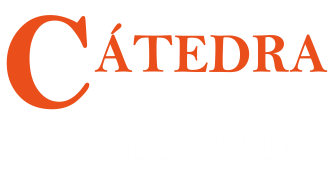 TIPOS DE CITAS
CITAS INDIRECTAS (PARÁFRASIS):
Consiste en reproducir la idea de un autor expresándola con otras palabras; es decir, con palabras propias que, tomando la idea central, la resumen y reformulan. Al parafrasear a otro autor, tiene que darle el crédito indicando el apellido y el año de publicación. (Sánchez Upegui, 2011)
8
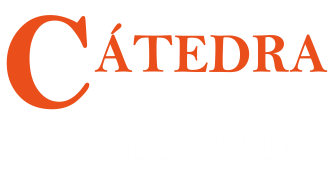 EJEMPLO DE CITA INDIRECTA (PARÁFRASIS)
Cita indirecta o paráfrasis
Original (Strauss, 2008)
La Medalla Newbery ha sido el premio más importante de la literatura infantil norteamericana durante más de ocho décadas. El día de enero en que se anuncia el ganador anual, se agotan los ejemplares en las librerías de todo el país, las bibliotecas ordenan sus copias, y los maestros incluyen la obra en sus cursos.
En la actualidad, se debate en el mundo literario el valor de este galardón. Muchos se preguntan si los libros premiados recientemente resultan tan complicados e inaccesibles para la mayoría de los niños que, en efecto, han contribuido a alejarlos más de la lectura. De los 25 ganadores y finalistas seleccionados entre el 2000 y 2005, cuatro de los libros tratan sobre la muerte, seis sobre la ausencia de uno o ambos padres, y cuatro sobre condiciones de salud como el autismo. La mayoría de los restantes abordan problemas sociales complejos. (p. 69)
Según Strauss (2008), los libros infantiles que ganan la Medalla Newbery por su excelencia se venden  muy bien a pesar de su tendencia a tratar temas difíciles, como la muerte y los problemas en el desarrollo. En lugar de promover el interés en los libros, estos temas son tan sofisticados y difíciles de comprender que, de hecho, desalientan su interés por la lectura. (p. 69)
9
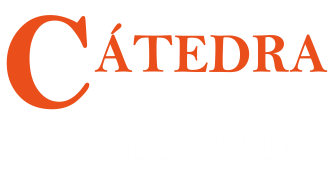 ALGUNAS TÉCNICAS DE PARAFRASEO
TÉCNICA 1:
Cambiar la función gramatical de algunas palabras.

Ejemplo:
ORIGINAL
El profesor de medicina John Swanson plantea que los cambios globales influyen en la propagación de enfermedades.

PARÁFRASIS
De acuerdo con John Swanson, un profesor de medicina, los cambios alrededor del globo causan que las enfermedades se propaguen (James, 2004)
10
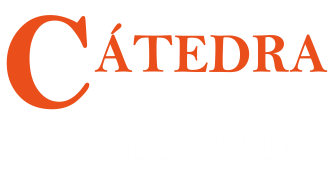 ALGUNAS TÉCNICAS DE PARAFRASEO
TÉCNICA 2:
Uso de sinónimos
Ejemplo:
ORIGINAL
Un portavoz del gobierno americano declaró que la crisis del SIDA representa una amenaza a la seguridad nacional. El anuncio se hizo después que, en un informe de inteligencia, se asegurara que las altas tasas de infección por VIH podrían provocar que se generalice una desestabilización política.

PARÁFRASIS
Un portavoz del gobierno de los Estados Unidos, anunció que el SIDA podría poner en peligro la seguridad de esa nación- El gobierno alertó a la población luego de un importante estudio gubernamental concluyeran que podrían surgir problemas políticos como resultado del alto número de personas infectadas con VIH (Snell, 2005).
11
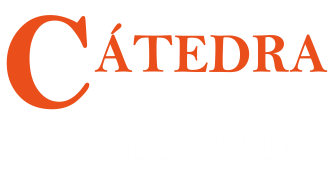 ALGUNAS TÉCNICAS DE PARAFRASEO
TÉCNICA 3:
Cambiar el orden de las palabras, cambiar de voz activa a pasiva y mover los modificadores a diferentes posiciones.

Ejemplo:
ORIGINAL
Angier (2001) informó que la malaria mata a más de un millón de personas anualmente, la gran mayoría de ellos niños de la región subsahariana.

PARÁFRASIS
Cada año, más de un millón de personas muere a causa de la malaria, y la mayoría de víctimas son niños que viven en el África subsahariana (Angier, 2001)
12
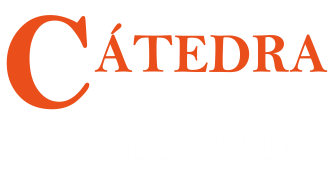 ALGUNAS TÉCNICAS DE PARAFRASEO
TÉCNICA 4:
Cambiar la estructura de la oración y usar diferentes conectores.
Ejemplo:
ORIGINAL
Aunque solo cerca de una décima parte de la población mundial vive allí, el África subhariana continúa siendo la región más golpeada, representando 72 por ciento de la gente infectada con VIH durante el 2000.
PARÁFRASIS
Aproximadamente 10 por ciento de la población mundial vive en el África subhariana. Sin embargo, esta área del mundo tiene el porcentaje más alto de enfermedades relacionadas con el SIDA. De hecho, en el 2000, casi tres cuartas partes de la población tenía el virus del VIH (Bunting, 2004).
13
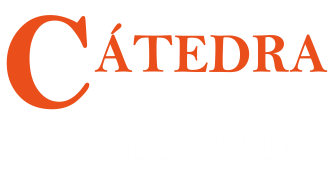 CITA DE CITA O CITA SECUNDARIA
Solo utilizar fuentes secundarias cuando el trabajo original está agotado, no está disponible o solo está disponible en un idioma extranjero. 

CITA ENTRE PARÉNTESIS
(Ayala, 1983, como se citó en Sánchez, 2009)

CITA NARRATIVA
Ayala (1983, como se citó en Sánchez, 2009) afirma que “no todas las estrellas que brillan hoy brillarán mañana”.
14
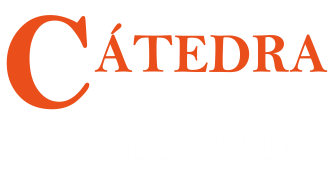 CITA DE UN TRABAJO DE VARIOS AUTORES
- Dos autores.- Cite ambos autores.
Ej.
Evans & Lindsay (2015) mencionan que “la administración estratégica es fundamental en las organizaciones”. (p. 75).

- Más de tres autores hasta cinco autores.- Cítelos a todos la primera vez, luego es posible reducir la cita al autor principal, seguida por la expresión “et al.” antes del año de publicación. 
Ej.
López, Rosen, Aguirre & Marín (1994) hallaron que…
[primera cita en el texto]
López, et al. (1994) indican que…
[primera cita subsecuente]
- Más de seis autores.- Cite únicamente el apellido del primero de ellos seguido por el “et al.” y el año para la primera cita y también para las subsecuentes
Ej.
Robbins, et al. (2017) indica que…
[primera cita en el texto]
15
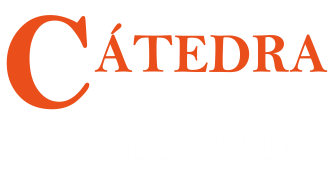 CITA DE UN TRABAJO DE UN AUTOR CORPORATIVO
Cuando un grupo es el autor, también llamado autor corporativo o autor institucional, cite su nombre completo la primera vez. Luego puede abreviar.

Grupos (identificados fácilmente a través de abreviaturas como autores)
Ej.
National Institute of Mental Health (NIMH, 2003) menciona que…
[primera cita en el texto]

NIMH (2003) concluye que…
[primera cita subsecuente]

Grupos (sin abreviaturas como autores)
Ej.
University of Pittsburgh (2005) proporciona…
[primera cita en el texto]

University of Pittsburgh (2005) indica que…
[primera cita subsecuente]
16
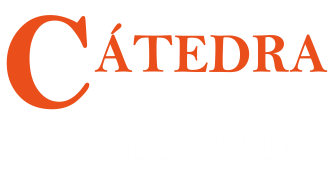 CITA DE UN TRABAJO DE AUTORES CON EL MISMO APELLIDO
Si una lista de referencias contiene publicaciones realizadas por dos o más autores principales con el mismo apellido, incluya las iniciales del primer autor en todas las citas dentro del texto. Las iniciales ayudan al lector a evitar la confusión y a localizar la entrada en la lista de referencias.
Ej.

M.A. Light & Light (2007) mencionan que…

R.M. Lizano (2006) y J. Lizano (2008) concluyeron que…
17
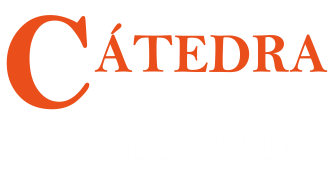 CITA DE UN AUTOR NO IDENTIFICADO
Al trabajar con fuentes sin autor para citar utilice las primeras palabras de la referencia (por lo común, el título) y el año de publicación.

El título del libro, revista o folleto o informe en la cita se escribe en cursivas, igual que en la lista de referencia.
Ej.
El libro College Bound Seniors (2008) señala que…

Si es un capítulo, un artículo o página de internet, utilice comillas.
Ej.
En cuidado independiente (“Study Finds”, 2007) se afirma…

Si la fuente que va a citar está registrada como “Anónimo”, cítela así e incluya el año de publicación de la obra.
Ej.
En (Anónimo, 1998) se afirma…
18
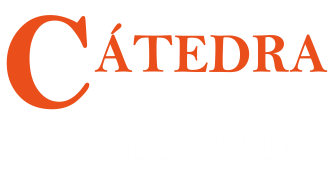 CITA DE TRABAJOS SIN FECHA
Cite el apellido del autor seguido de las siglas s.f. para indicar sin fecha.

Ej.
Así está predicho (James, s.f.)
19
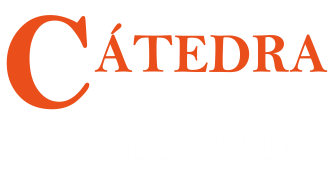 CITA DE FUENTES ELECTRÓNICAS
Muchas fuentes de información no proporcionan los números de las páginas. Si los números de los párrafos son visibles, empléelos en lugar del número de la página. Utilice la siguiente abreviatura: párr.
    
Ej.
Basu y Jones (2007), llegaron al extremo de sugerir la necesidad de un nuevo “marco intelectual para considerar la naturaleza y forma de la regulación en el ciberespacio”(párr. 4).
20
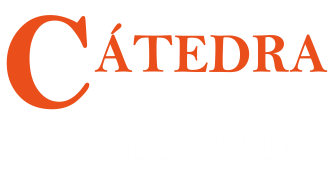 CITA DE DOS O  MÁS TRABAJOS DENTRO DEL MISMO PARÉNTESIS
Cuando encuentre una idea en varias fuentes y se necesite citar estos trabajos de diferentes autores, escriba los apellidos separados por punto y coma dentro de un mismo paréntesis. Se escriben las citas en orden alfabético por el primer apellido del autor.
Ej.
Diversos escritos sobre la paciencia (Chapman, 2008; Fiday y Ljungren Rigo, 1995; Gómez, 1998), coinciden en que…

En el caso de obras a cargo de un mismo autor, que además tengan la misma fecha de publicación, identifique estos trabajos colocando después del año los sufijos a, b, c, d y así sucesivamente.
Ej.
Según Pérez A. (2001a, 2001b, 2001c)…
n
*La lista de referencias se ordenará alfabéticamente por el título de publicación.
21
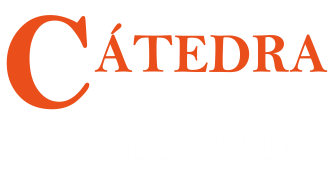 CITA DE NORMAS LEGALES
Los documentos legales como leyes, decretos legislativos, se citan indicando la norma legal, la numeración y el año de publicación.

Ej.
Sostiene un carácter amplio, en busca de promover derechos civiles, económicos y sociales en la Convención sobre los derechos de las personas con discapacidad y su protocolo facultativo (Resolución Legislativa N° 19127, 2007).
AÑO
TIPO DE DOCUMENTO
NÚMERO
22
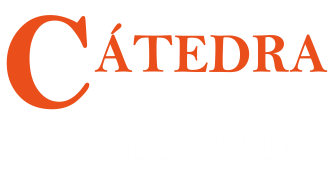 CITA DE NORMAS LEGALES
Cita de Jurisprudencia
Se indica el documento legal (casación, resolución o expediente), la numeración y el año de publicación.
“Las empresas de servicios complementarios no constituyen un supuesto de cesión de mano de obra, sino de subcontratación” (Casación laboral N° 7712-2018, 2013).


Cita de Constitución
     Para citar una constitución completa, no es necesaria una citación. Se menciona la constitución en el texto.
	La Constitución Política del Perú fue modificada en 1993. En el caso del embrión, el sistema jurídico peruano reconoce la figura del concebido, quien es sujeto de derecho en todo cuanto le favorece (Artículo 2, Sección 3, Constitución del Perú).
23
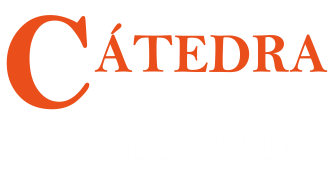 TABLAS Y FIGURAS
TABLAS
Hay que enumerar la tabla (Tabla 1), utilizar negrita, y mantener el orden en que aparecen en la investigación.
Escribir el título con interlineado doble y debajo del número de la tabla. Que sea breve pero descriptivo y con letra cursiva.
El cuerpo de la tabla debe tener interlineado simple, 1.5 o doble. Centrar el texto en todo el texto de la tabla, también se puede alinear a la izquierda (legibilidad).
De tener abreviaturas explicarlas en las notas de la tabla; explicaciones extras no es obligatorio.
Utilizar el mismo tipo y tamaño de fuente en las tablas que en el resto del texto. Interlineado doble en el número de la tabla, el título y las notas.
Para citar una tabla en el texto, primero se hace por su número, como “Tabla 3”, no referirse a la tabla por su posición con respecto al texto (“la tabla a continuación”) o por su número de página (“la tabla en la página 12”).
24
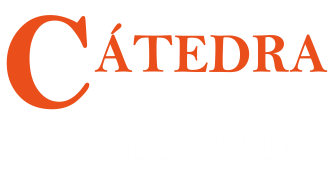 TABLAS Y FIGURAS
TABLAS
Hay que enumerar la tabla (Tabla 1), utilizar negrita, y mantener el orden en que aparecen en la investigación.
Escribir el título con interlineado doble y debajo del número de la tabla. Que sea breve pero descriptivo y con letra cursiva.
El cuerpo de la tabla debe tener interlineado simple, 1.5 o doble. Centrar el texto en todo el texto de la tabla, también se puede alinear a la izquierda (legibilidad).
De tener abreviaturas explicarlas en las notas de la tabla; explicaciones extras no es obligatorio.
Utilizar el mismo tipo y tamaño de fuente en las tablas que en el resto del texto. Interlineado doble en el número de la tabla, el título y las notas.
Para citar una tabla en el texto, primero se hace por su número, como “Tabla 3”, no referirse a la tabla por su posición con respecto al texto (“la tabla a continuación”) o por su número de página (“la tabla en la página 12”).
25
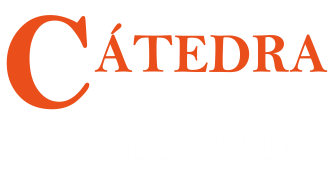 TABLAS Y FIGURAS
FIGURAS
Todos los elementos visuales que no son tablas se consideran figuras en las normas APA. Por ejemplo: ilustraciones, infografías, fotografías, gráficos de líneas o de barras, diagramas de flujos, dibujos, mapas, etc. Las tablas y figuras tienen la misma configuración general.
Valor de la información de la figura.
Componentes de una figura:
Número de la figura
	Título
	Imagen
	Leyenda
	Nota
Elaboración propia: No es necesario agregar ningún tipo de declaración de derechos de autor. En APA, se asume que todo lo que no tenga cita es de autoría del propio autor.
26
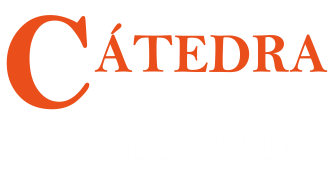 TABLAS Y FIGURAS
Solamente se ubican estas líneas horizontales
27
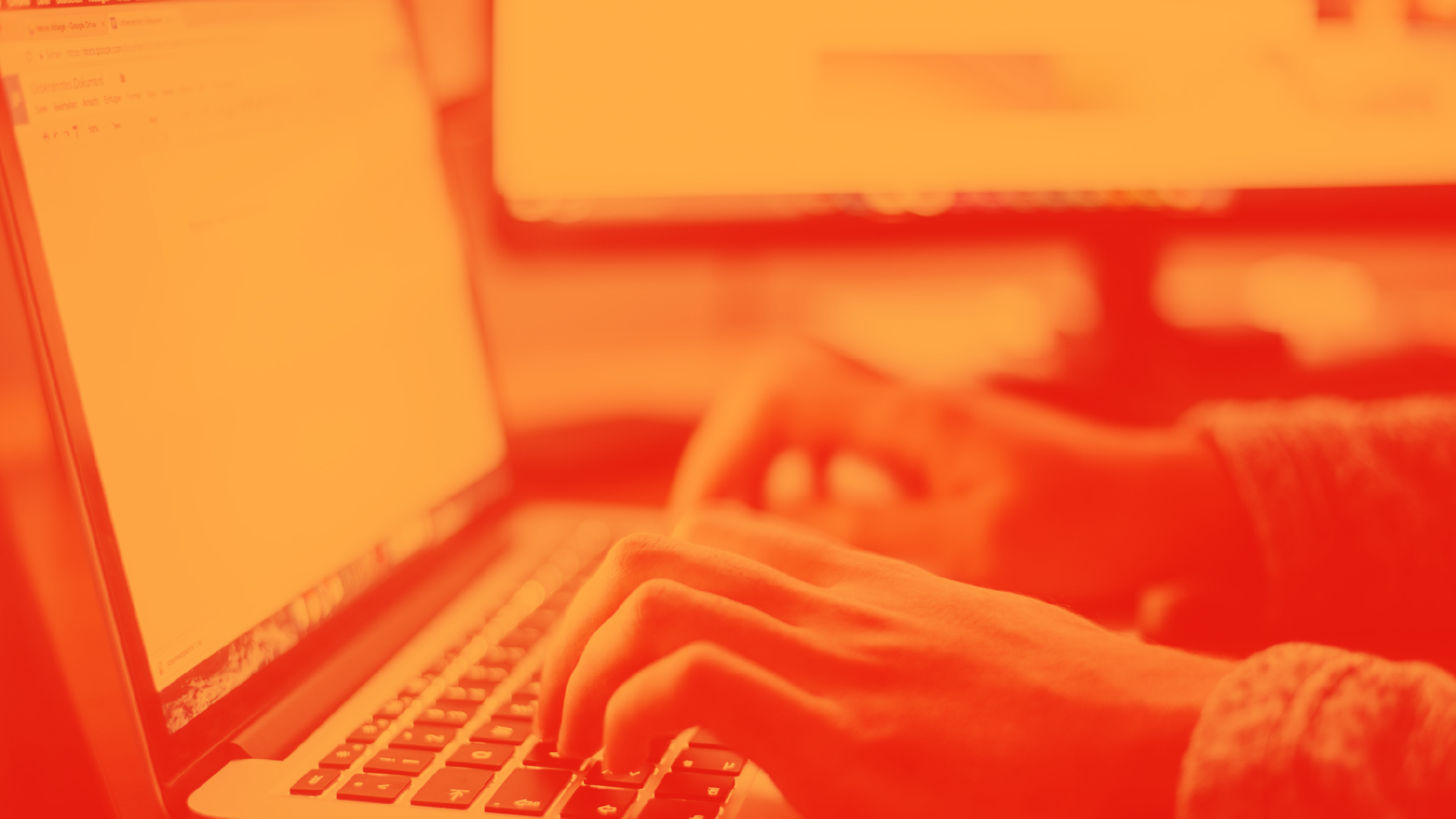 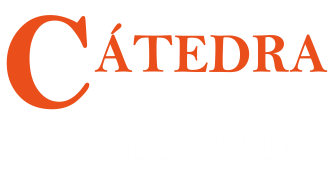 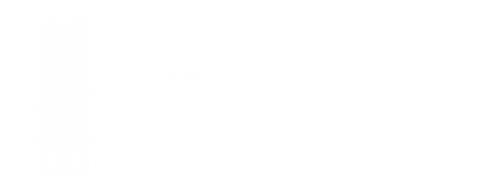 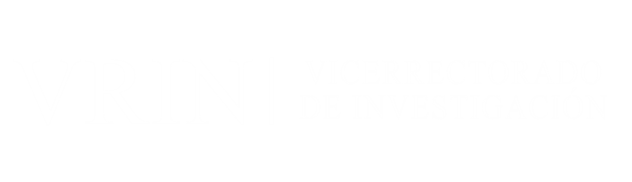 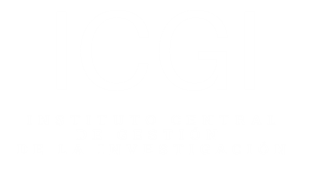 ¡Muchas gracias!
28